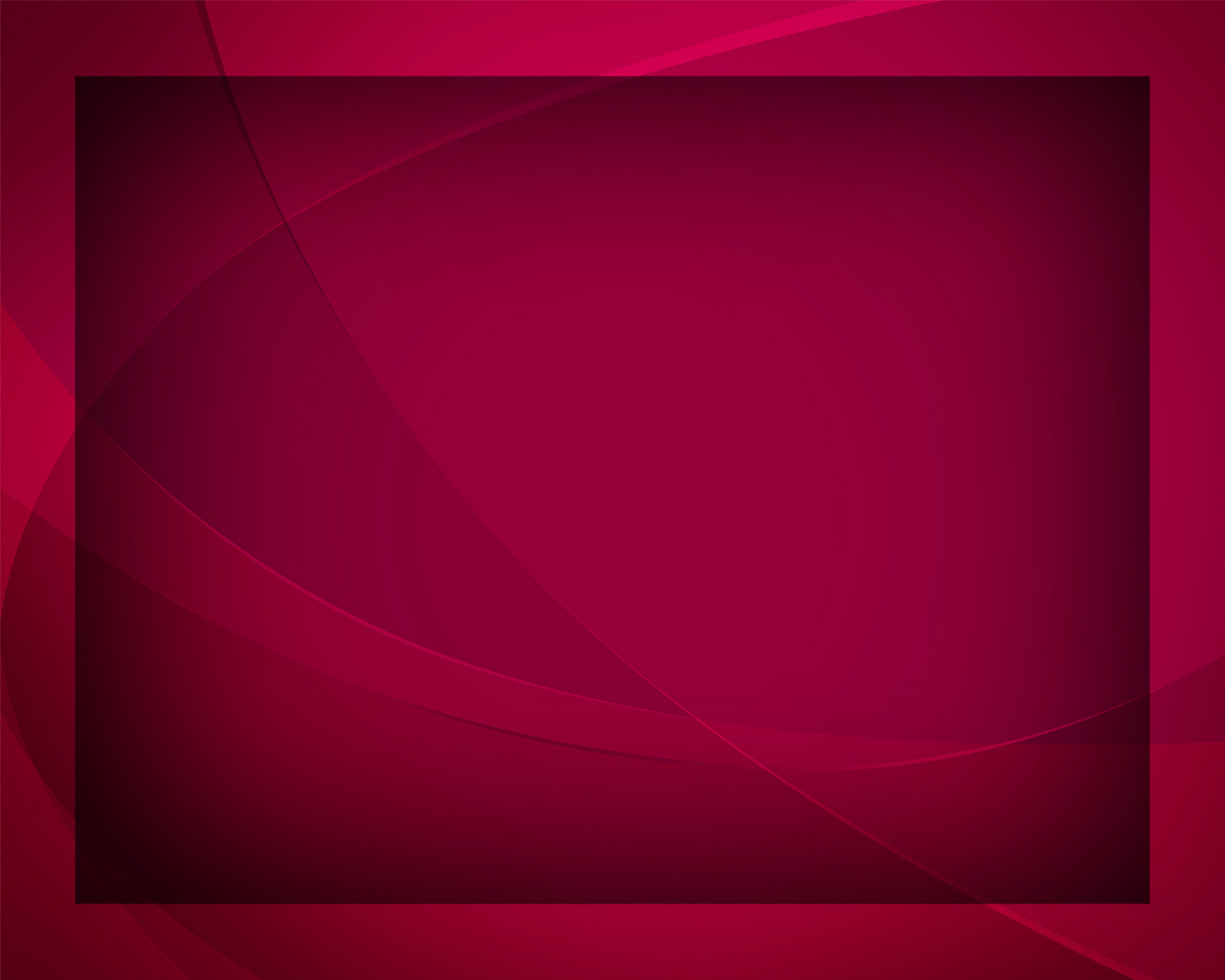 День святой подходит к концу
Гимны надежды №136
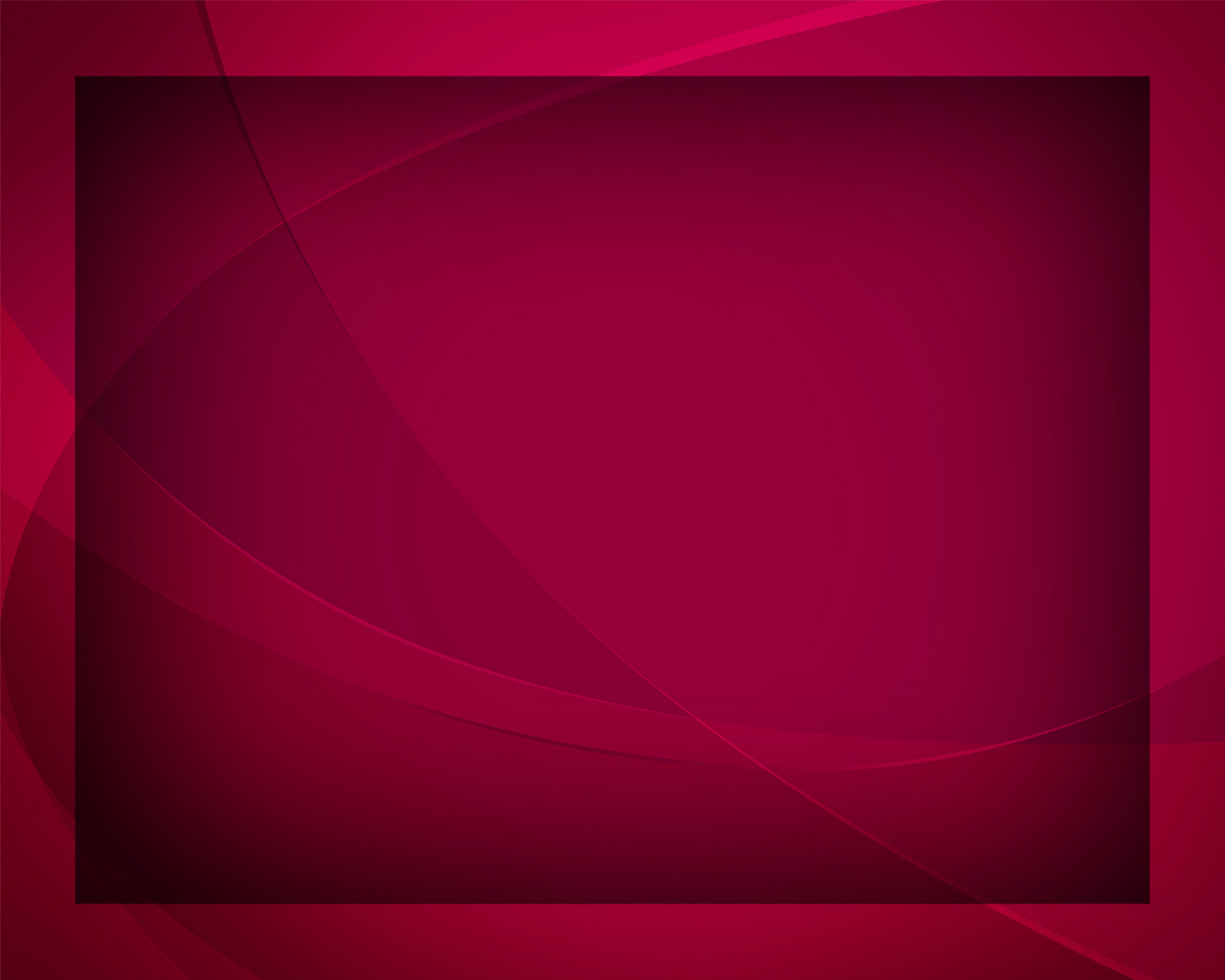 День святой подходит к концу, 
Мы возносим славу Творцу,
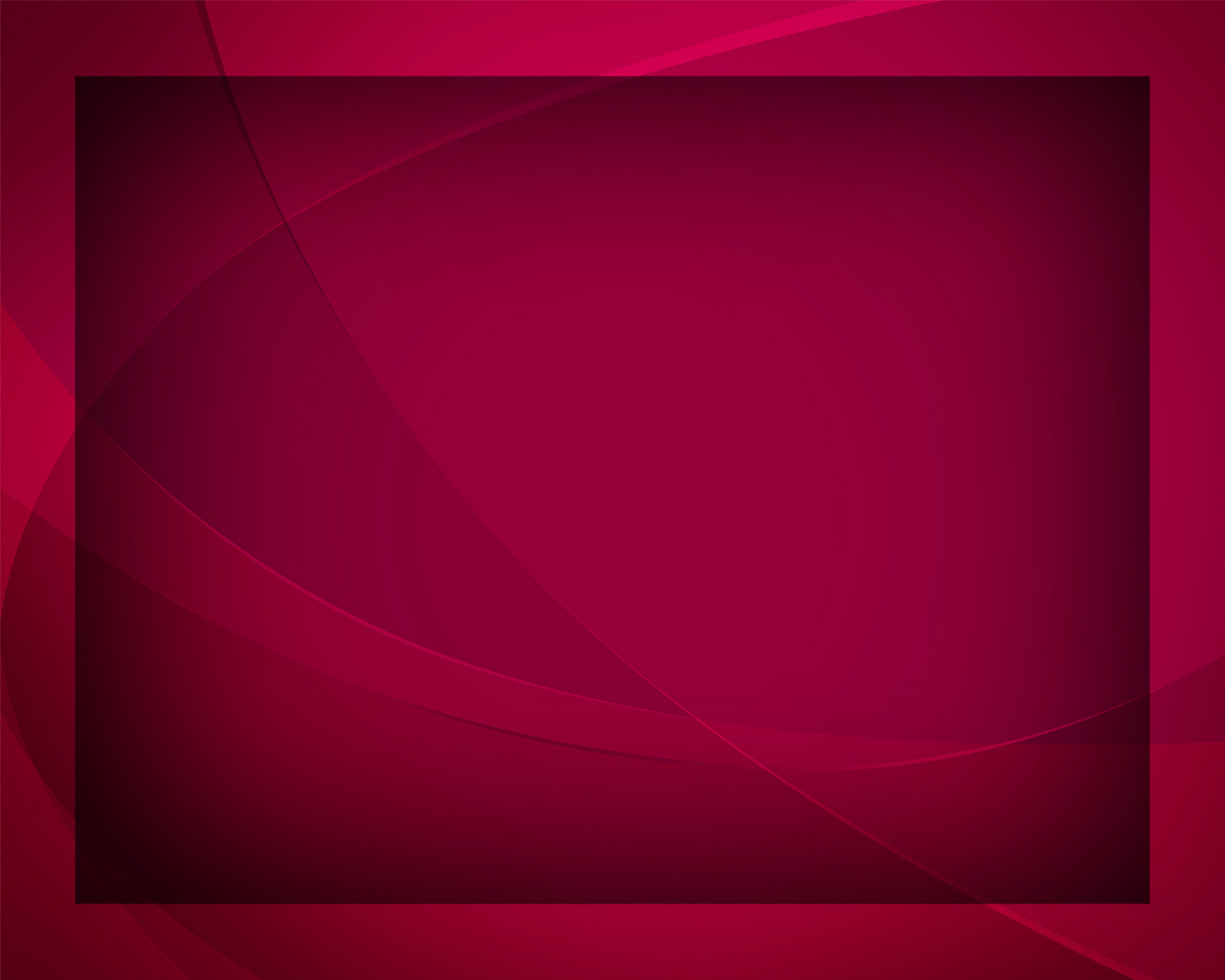 Пусть звучит хвала сердечная 
Спасшему 
нас Христу.
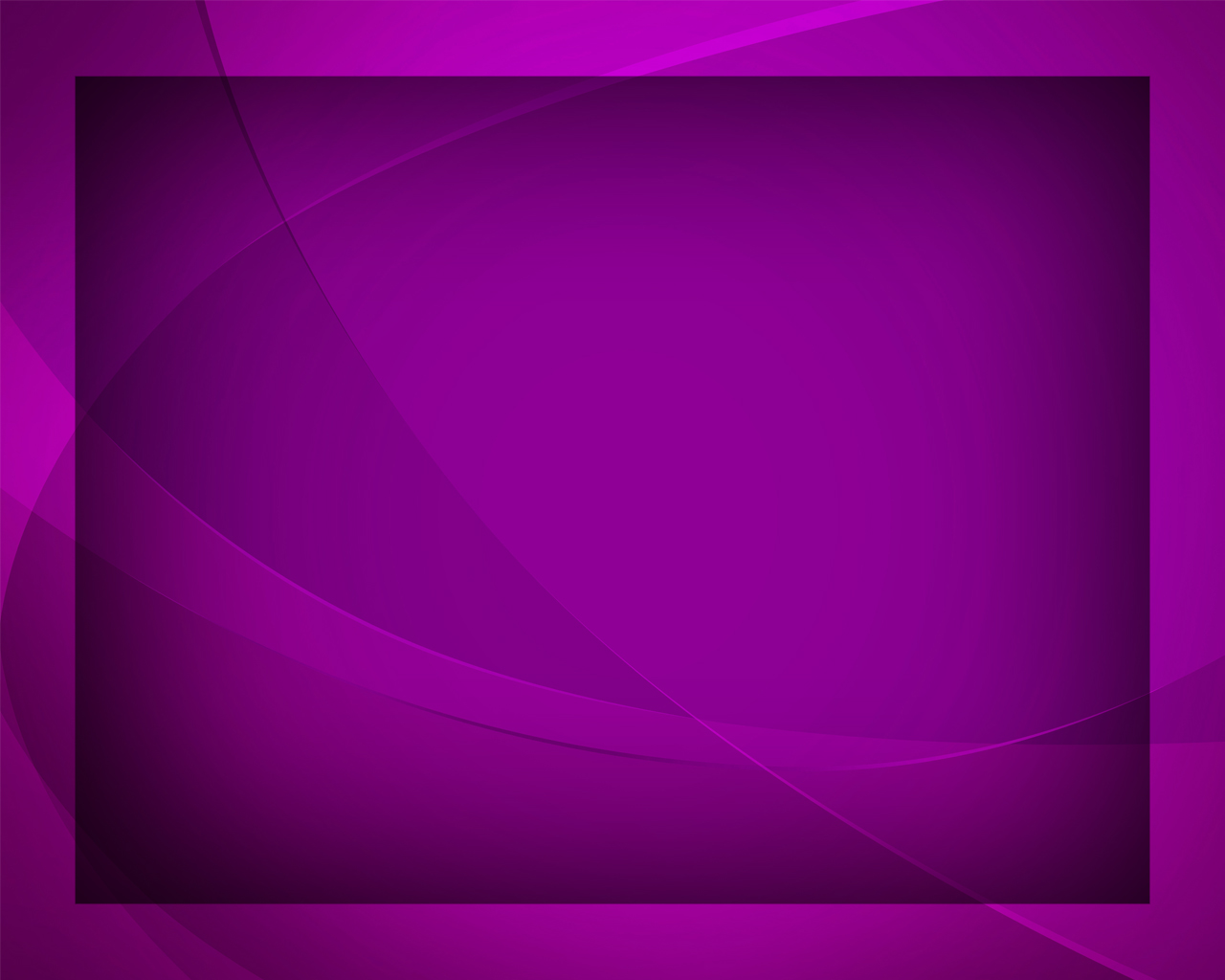 О, как люблю я день святой! 
Жду его 
я всей душой
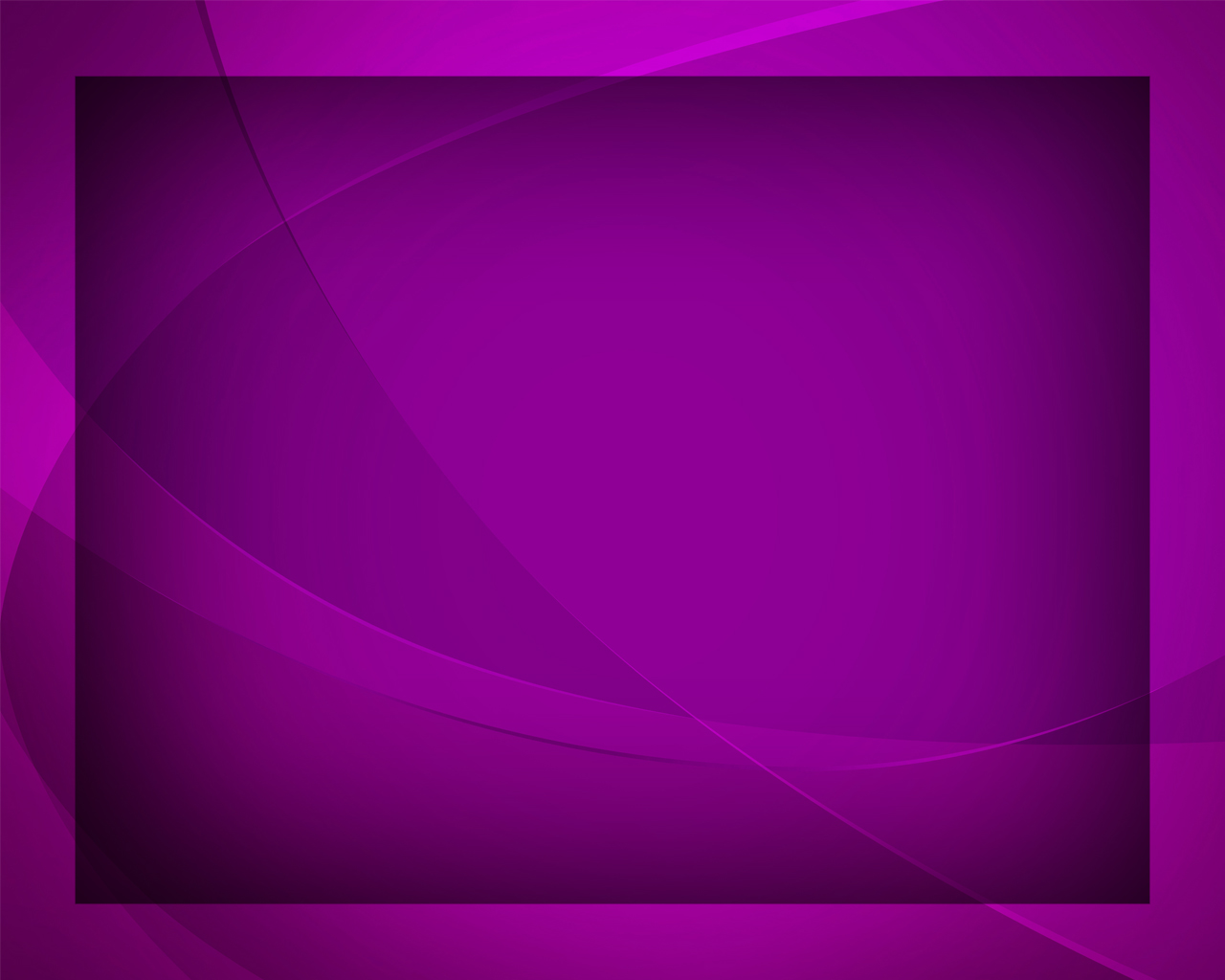 Дар чудесный, мир небесный, 
Сердцу 
радость и покой.
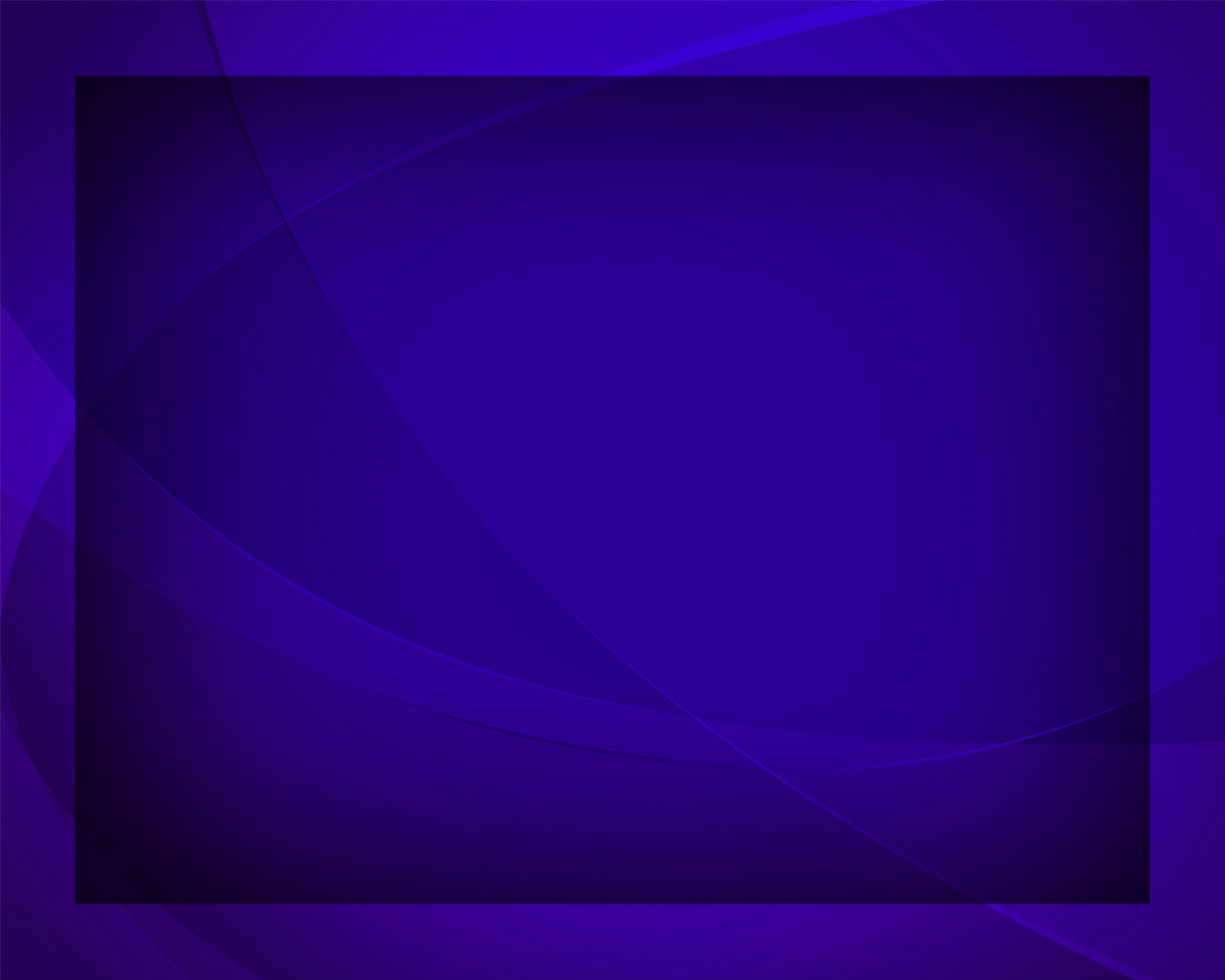 Чудный мир Христос сотворил, 
Кровь Свою 
за грешных пролил,
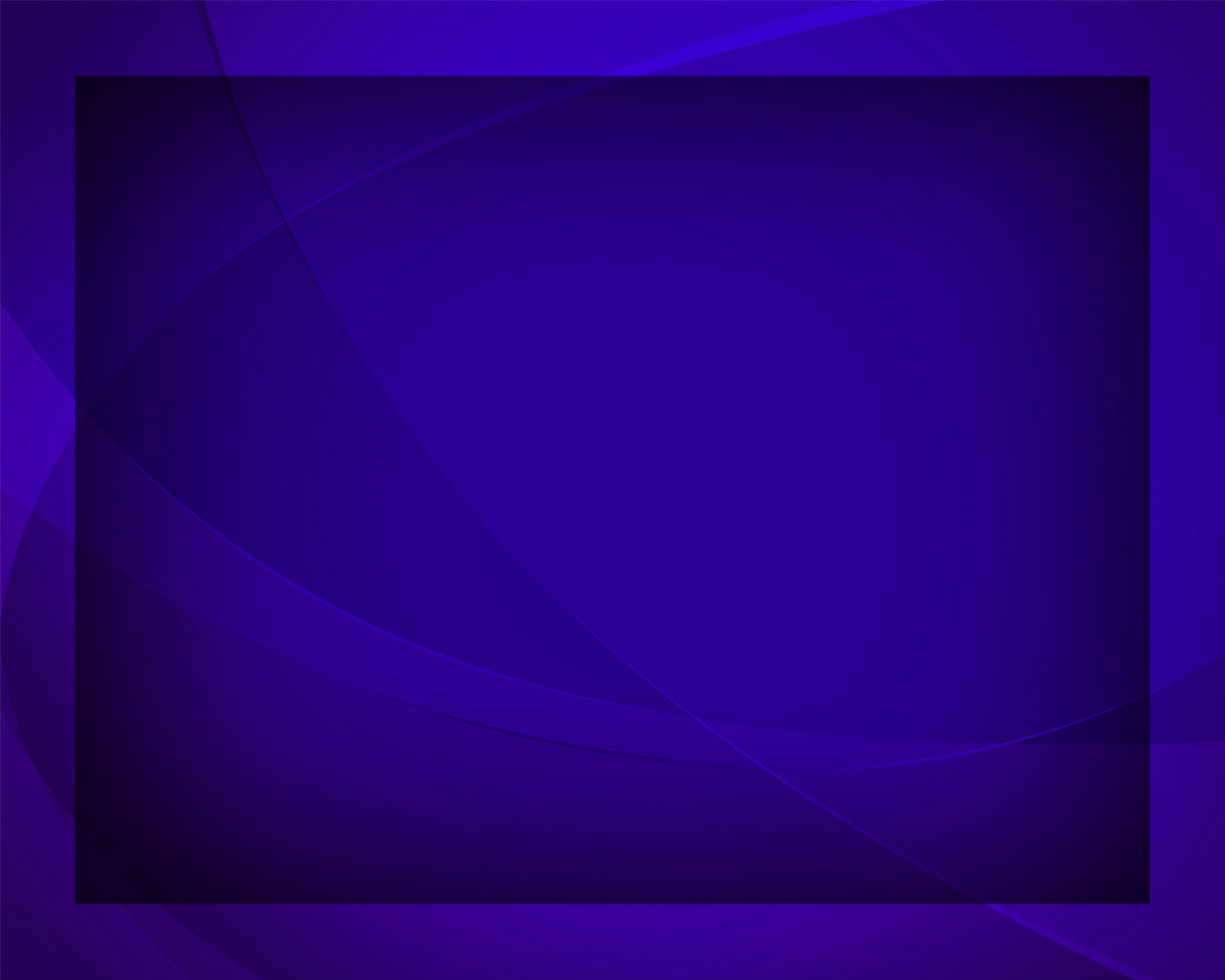 Нам Своей любовью вечною 
Путь 
в небеса открыл.
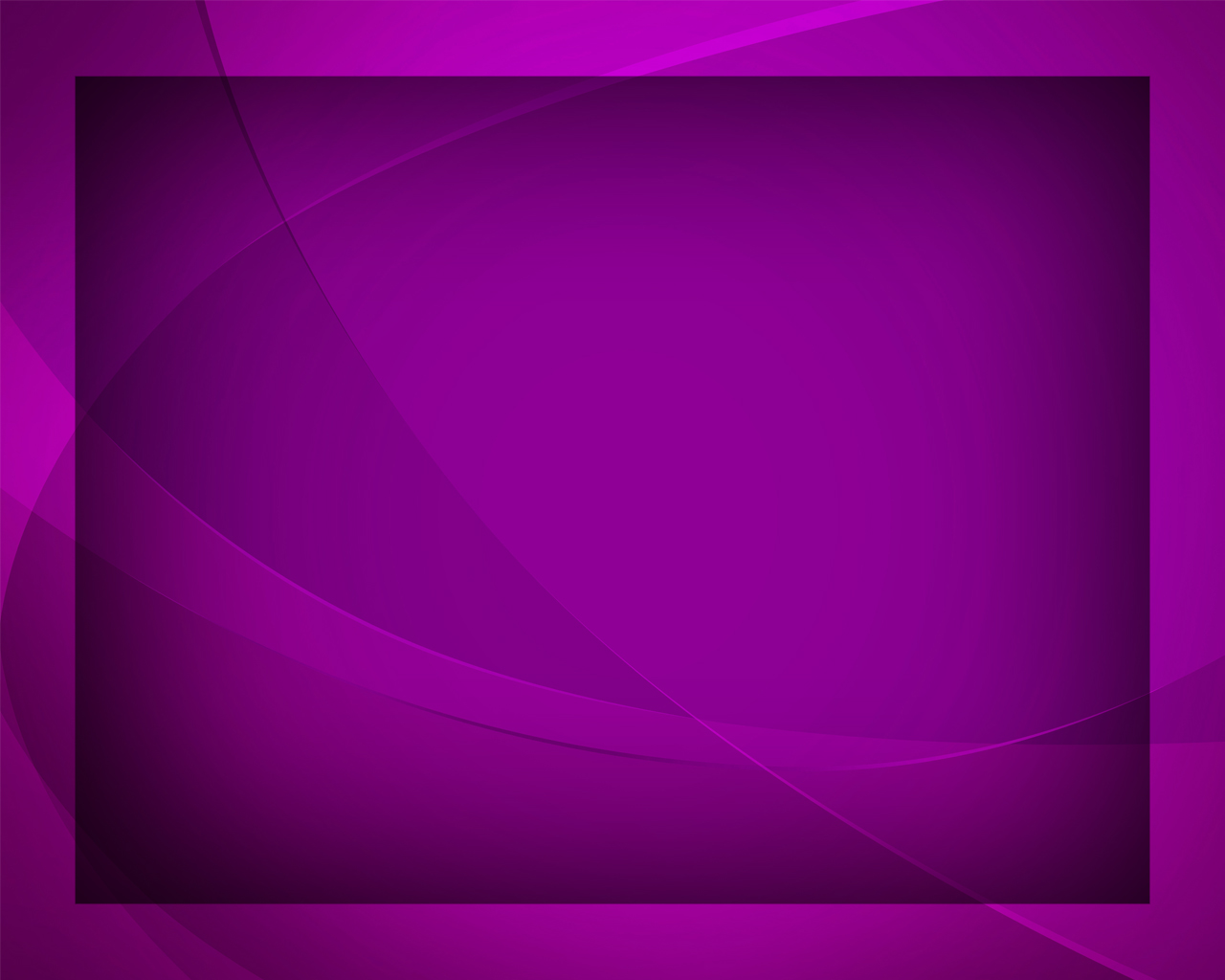 О, как люблю я день святой! 
Жду его 
я всей душой
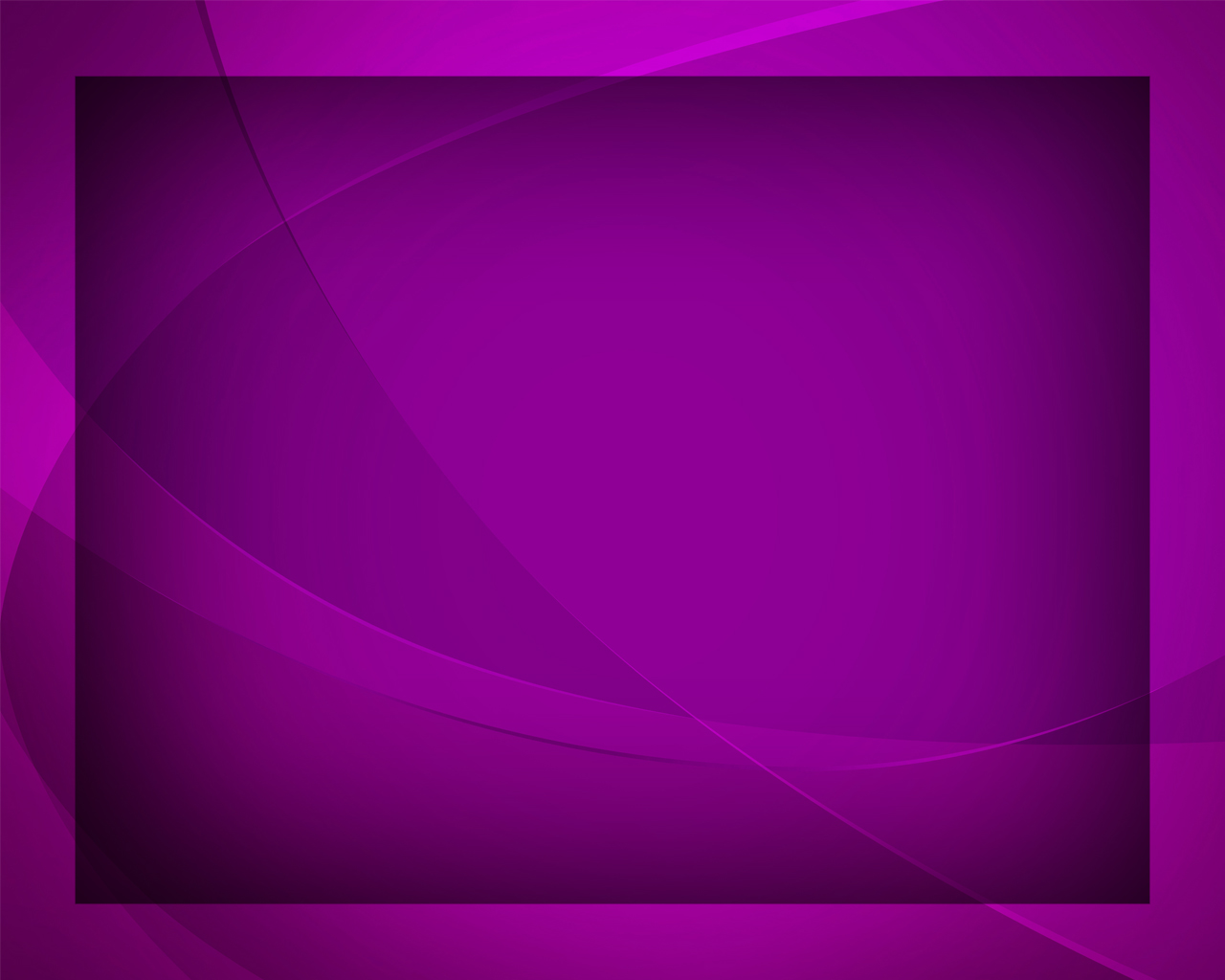 Дар чудесный, мир небесный, 
Сердцу 
радость и покой.
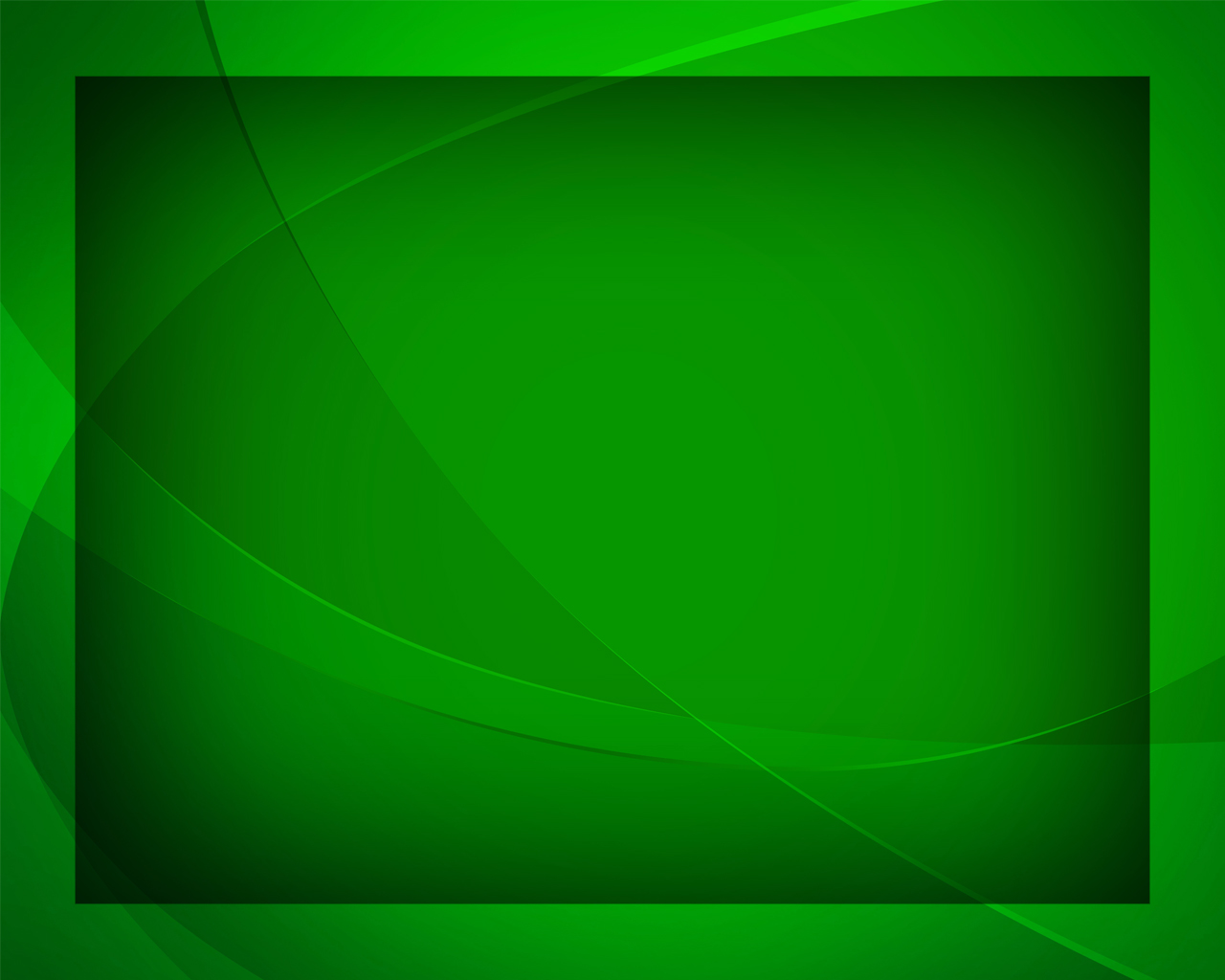 Сердце верит, сердце поёт: 
День субботний снова придёт,
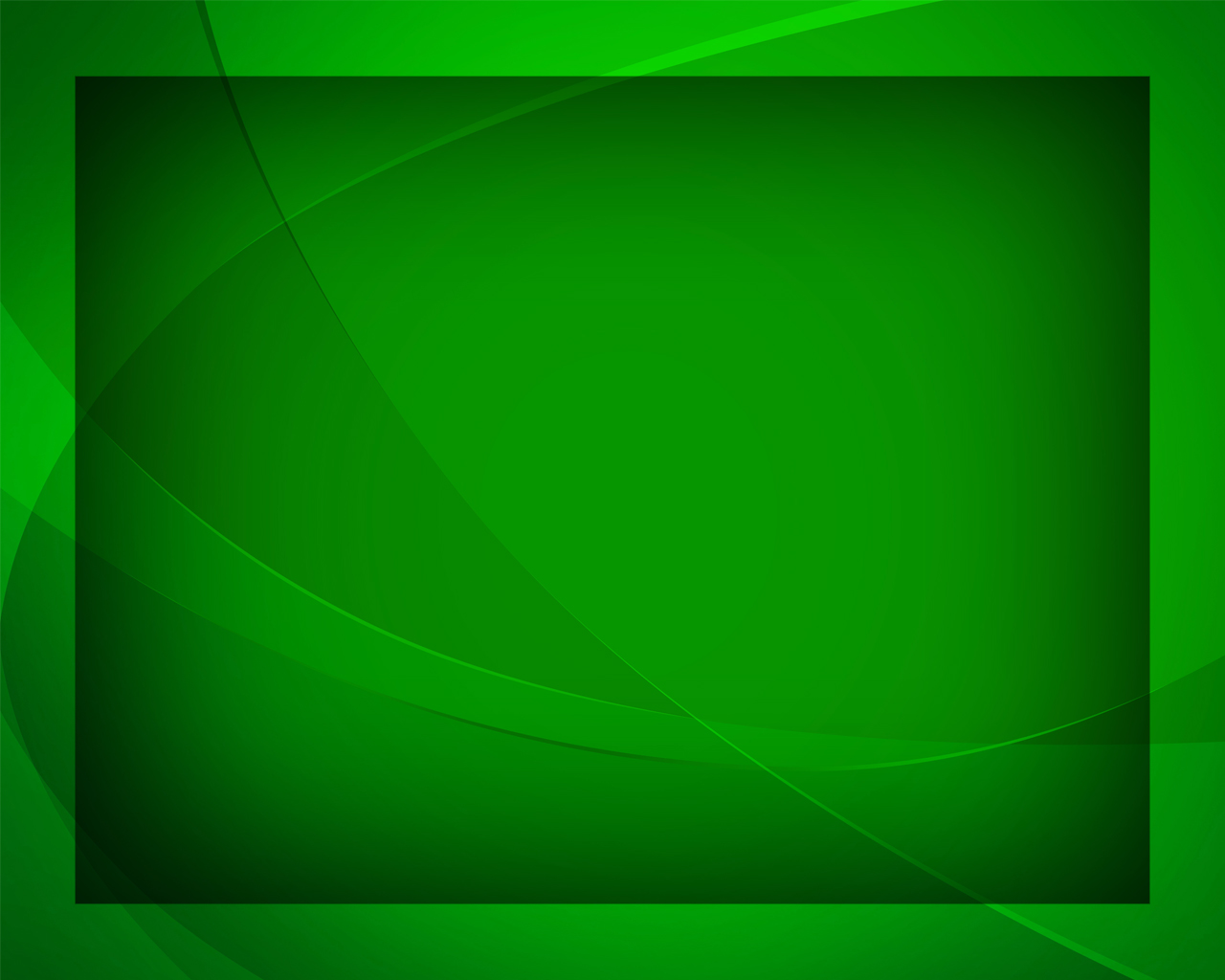 Пусть Своей 
рукой могучею 
Нас Иисус ведёт.
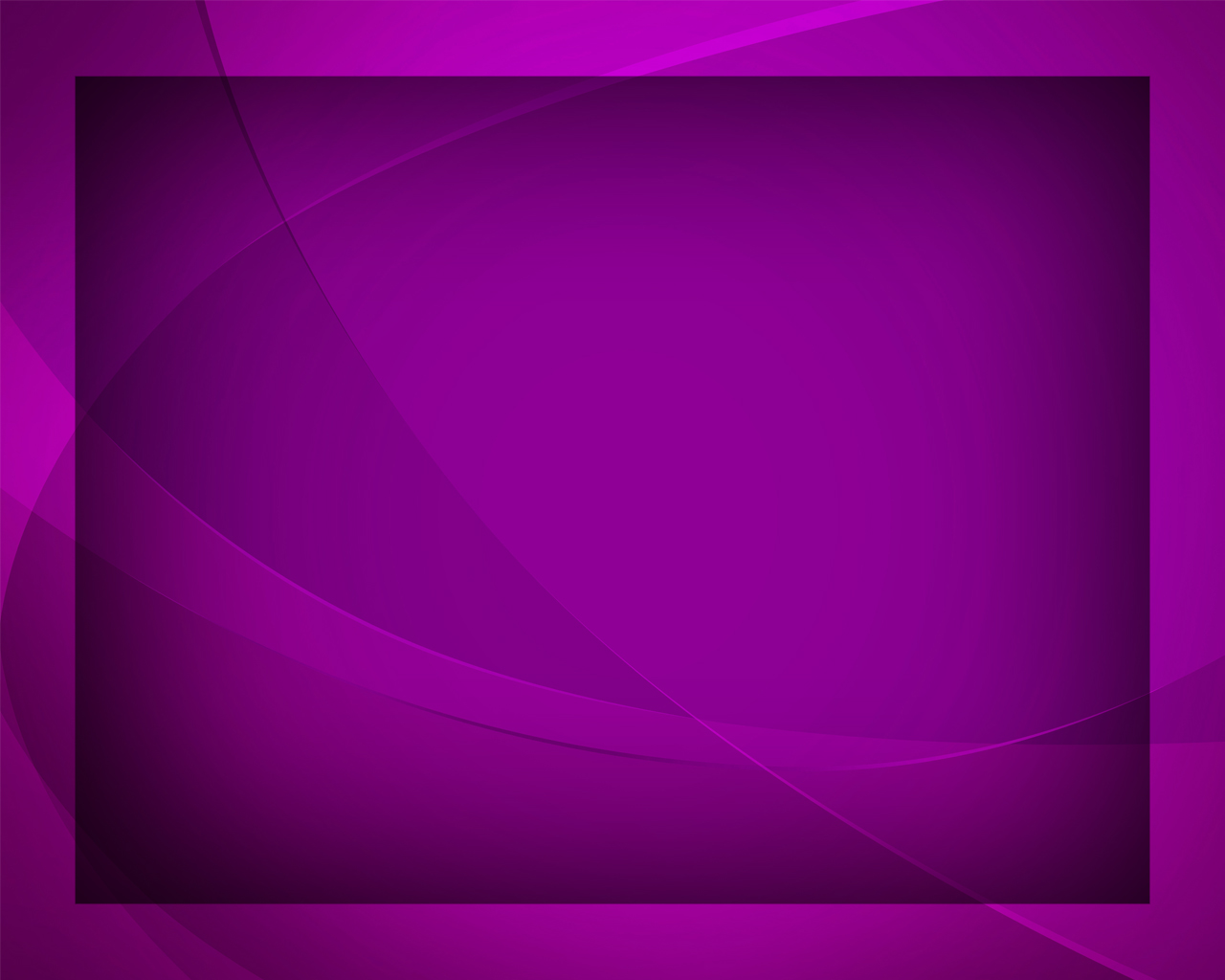 О, как люблю я день святой! 
Жду его 
я всей душой
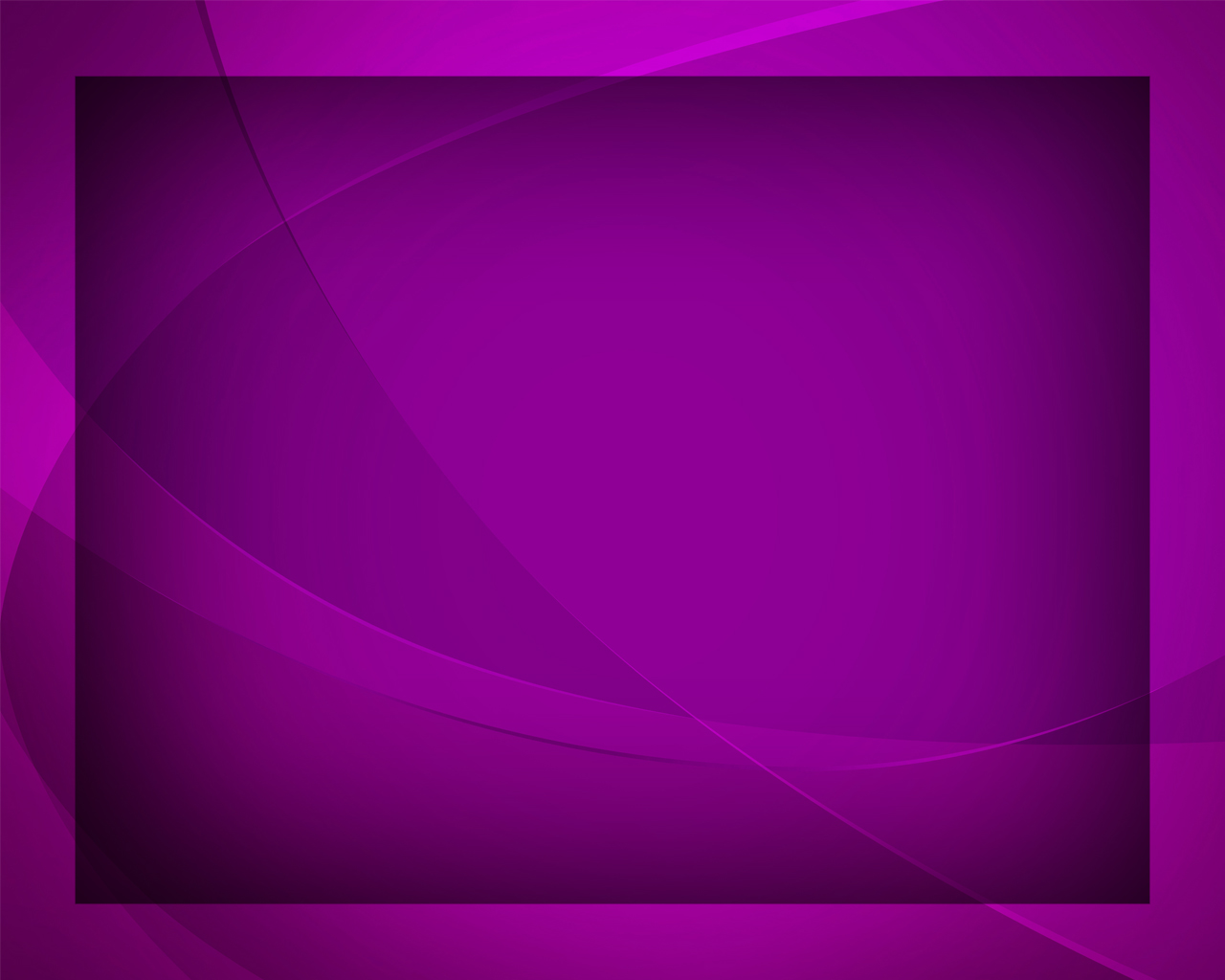 Дар чудесный, мир небесный, 
Сердцу 
радость и покой.
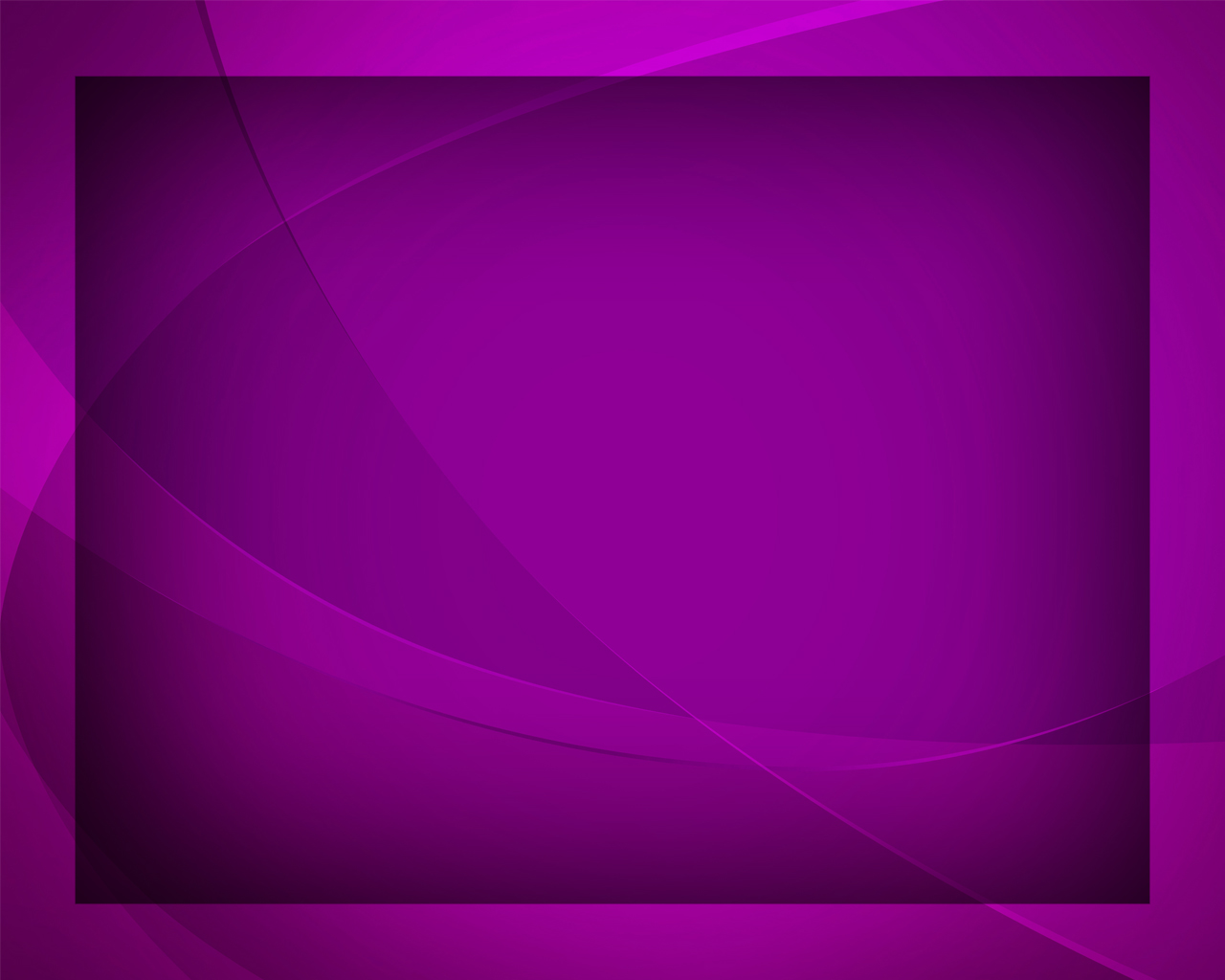